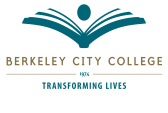 Highlights: the Governor’s Proposed 2020-21 Higher Education Budget
Community Colleges
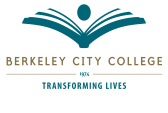 Apprenticeships and work-based learning models:  $83.2 million to promote expansion
Faculty Diversity: Allocates one-time funding of $15 million for a pilot fellowship program
Undocumented Student Legal Support: $10 million to support legal services for immigrant students, faculty, and staff
Dreamer Resource Liaisons: $5.8 million to support positions focused on undocumented student support services
Student-Centered Funding Formula: Continues support for full implementation and indicates increased funding support for first-generation students once data is reliably collected
Food Pantries on Campus:  $11.4 million 
Zero-Textbook-Cost Degrees : $10 million to develop and implement zero-textbook-cost degrees using OER
Instructional Materials for Dual Enrollment Students: $5 million
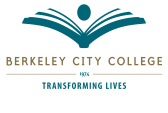 What’s missing
3.9 increase in CCC system general fund falls short of 7.5 requested by BOG
$250 million in extra financial aid  requested by BOG to cover non-tuition costs not included